أهلاً وسهلاً
صغيراتي
المهارات الحياتية و الأسرية
الصف الثالث
التاريخ:
تابع الدرس الثاني
اليوم:
الوحدة الأولى
الحصة:
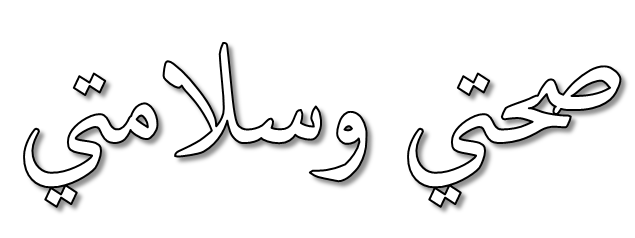 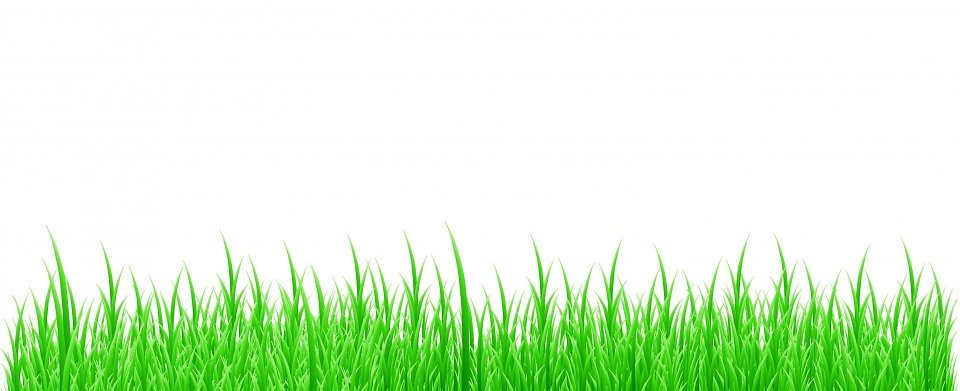 اليوم الوطني
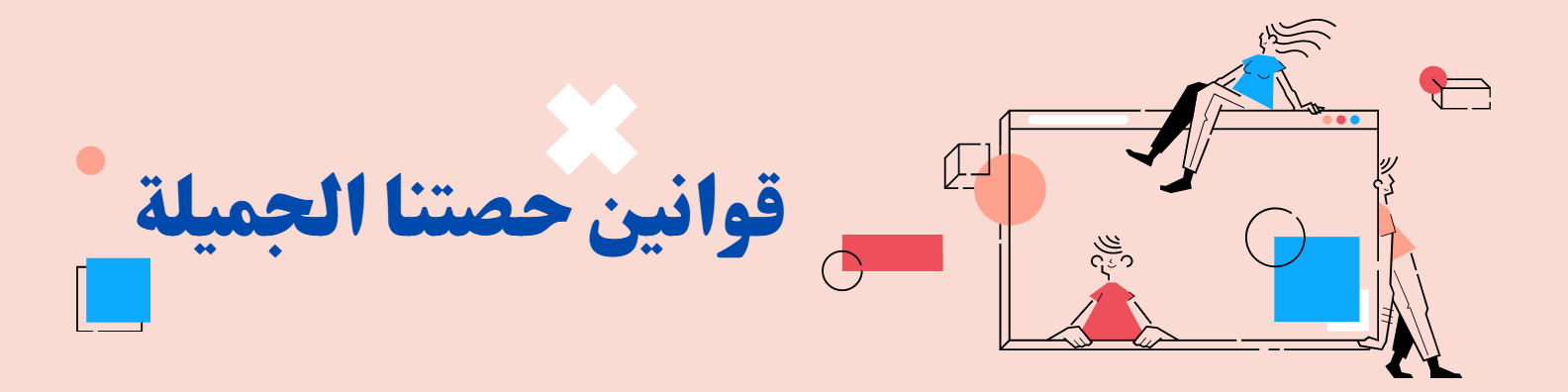 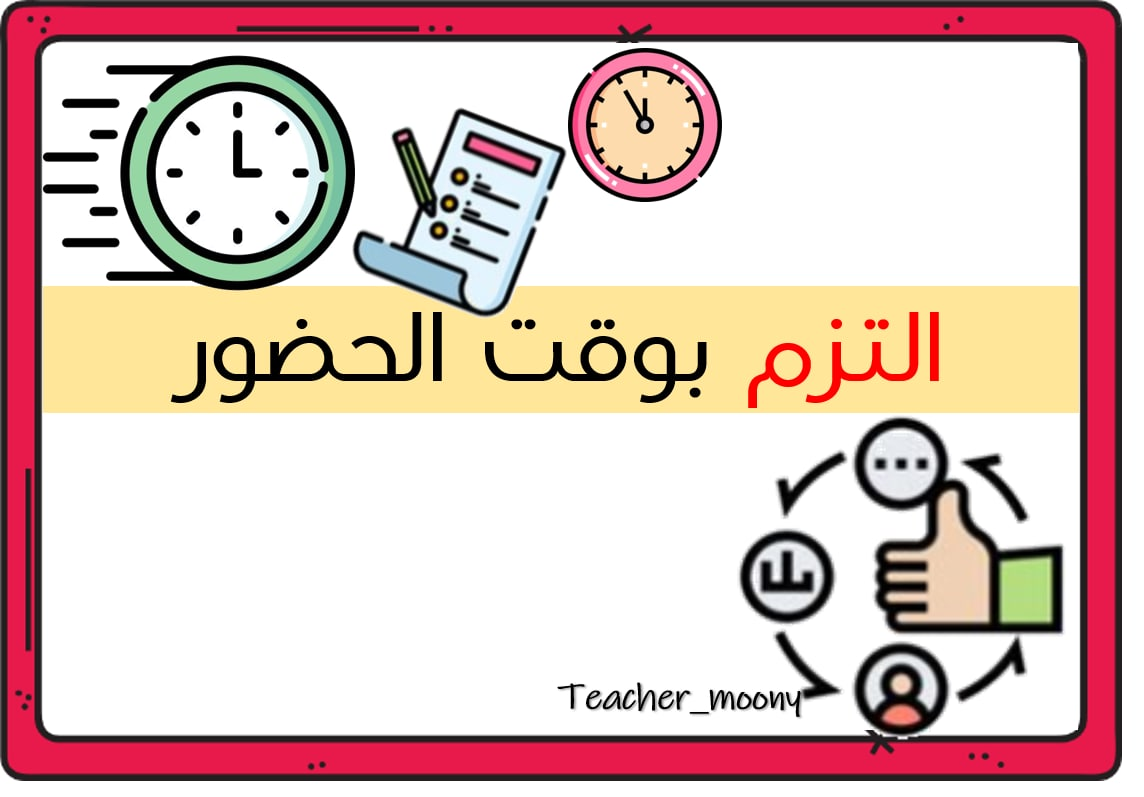 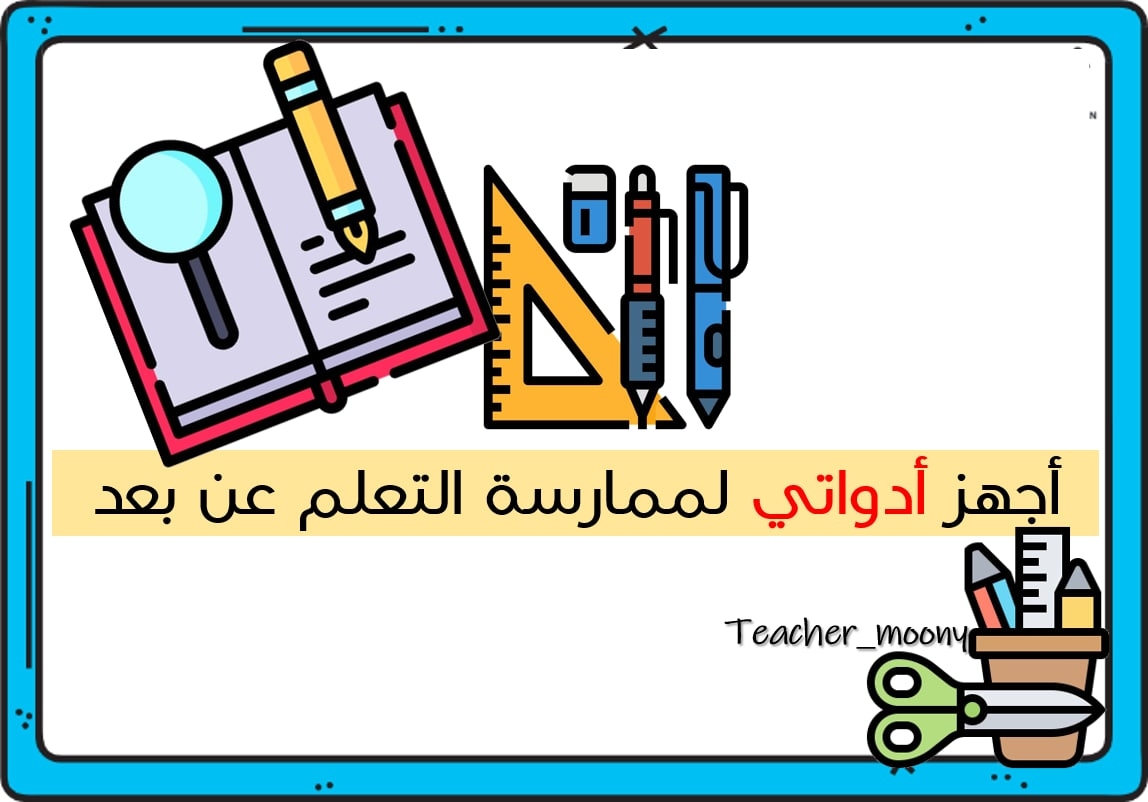 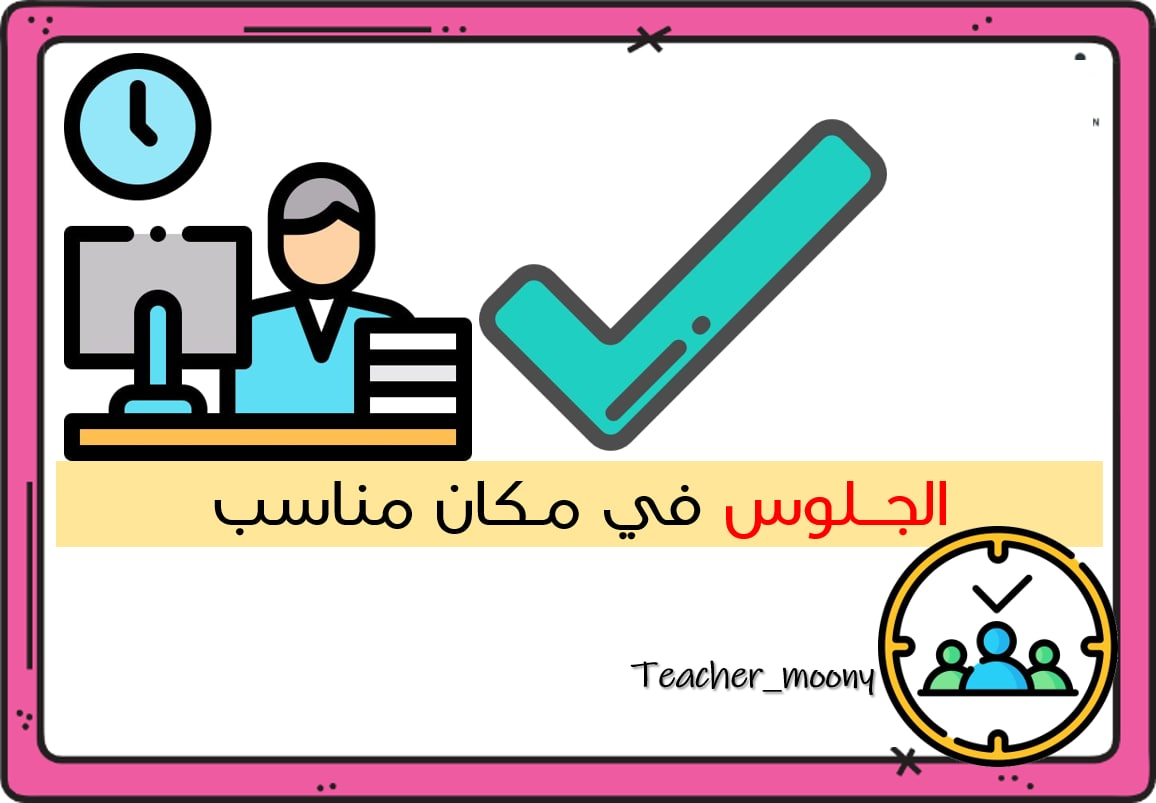 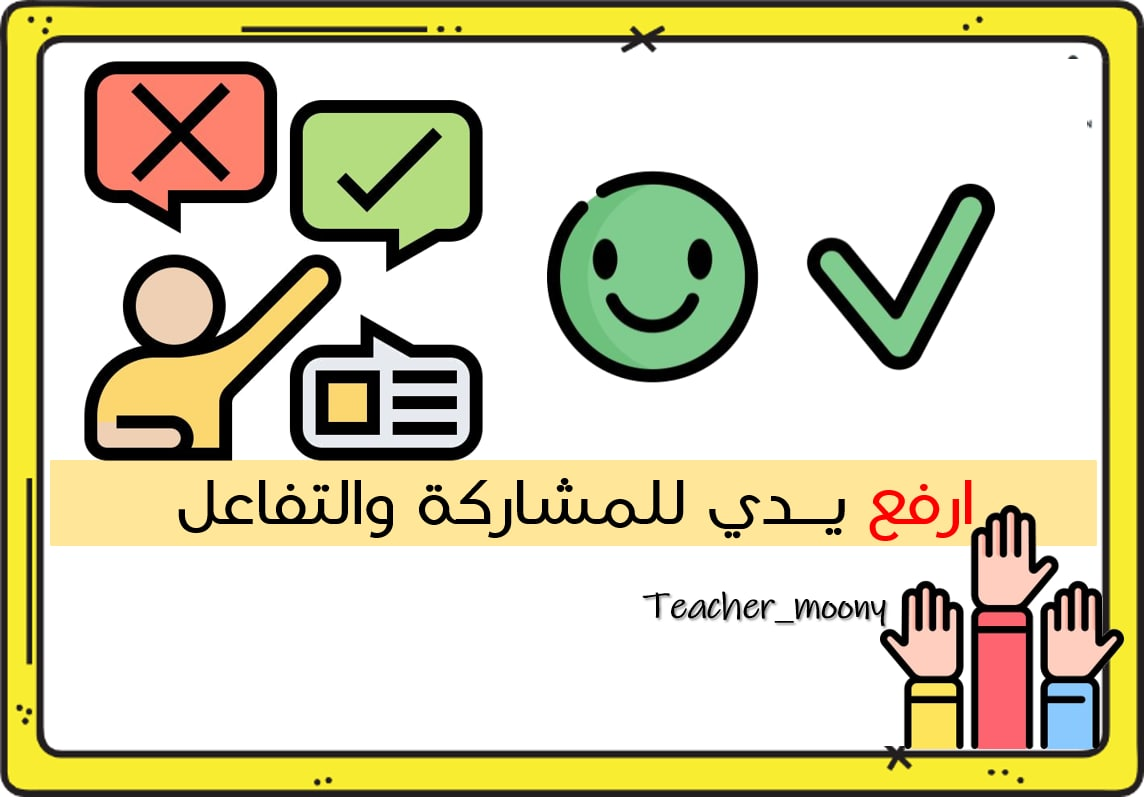 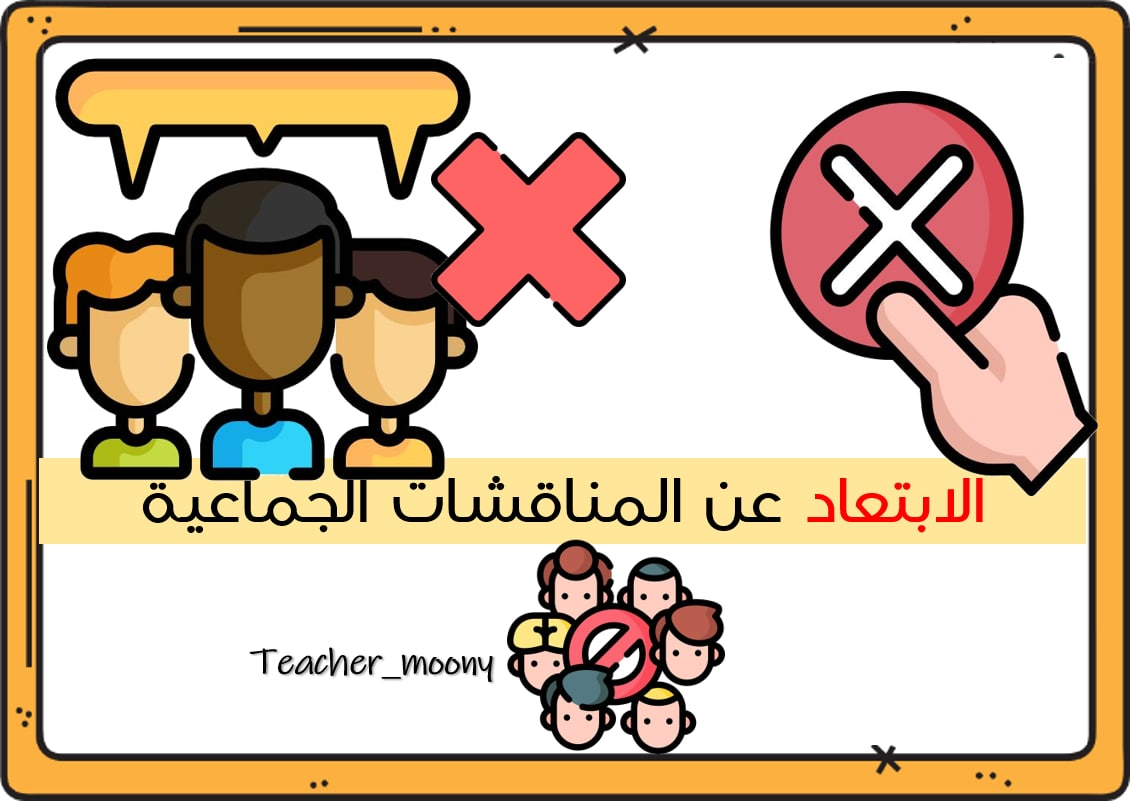 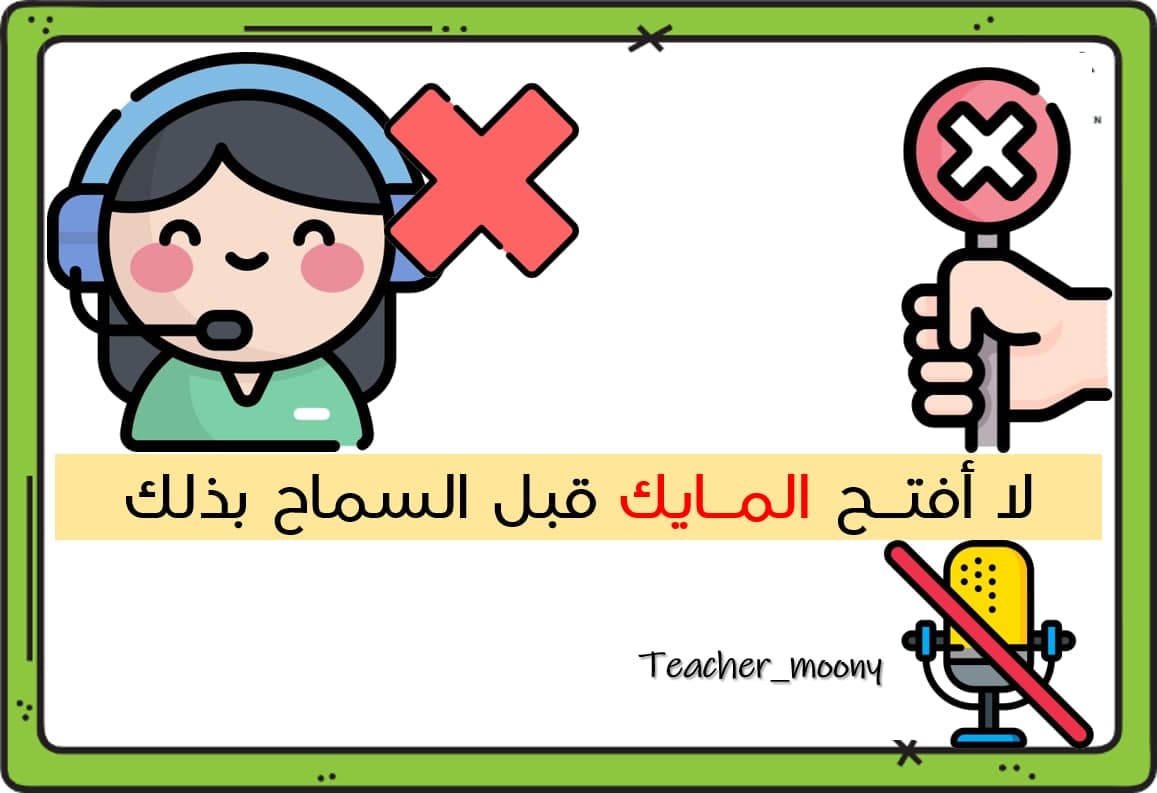 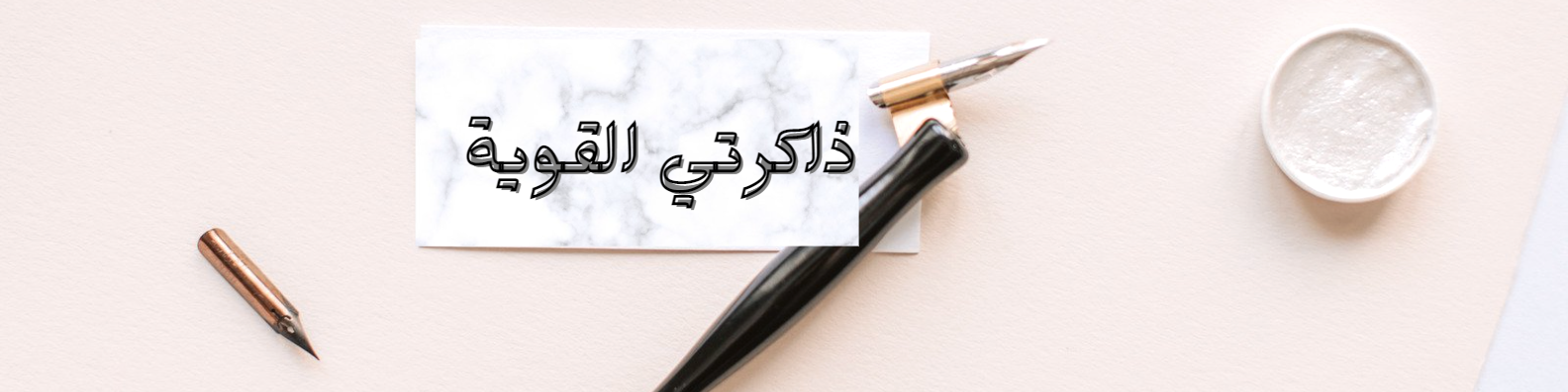 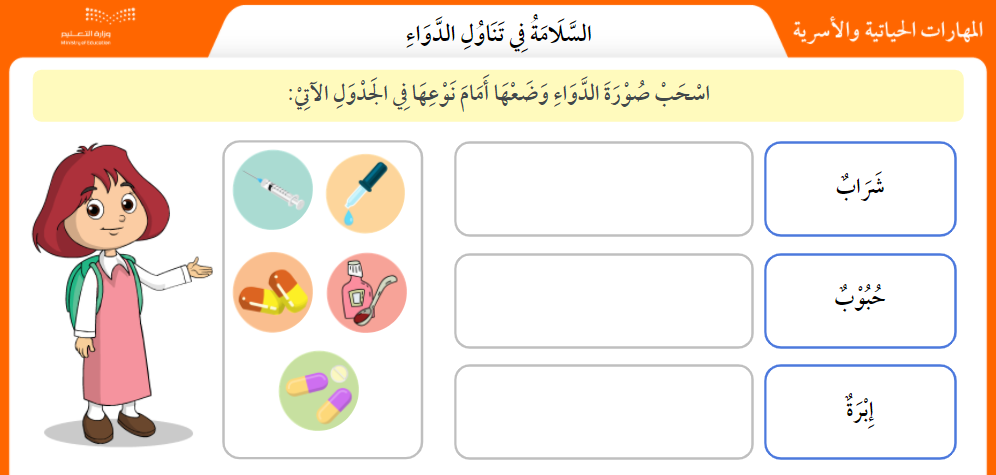 بالترتيب
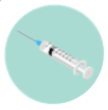 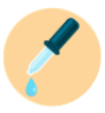 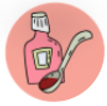 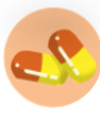 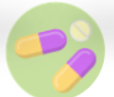 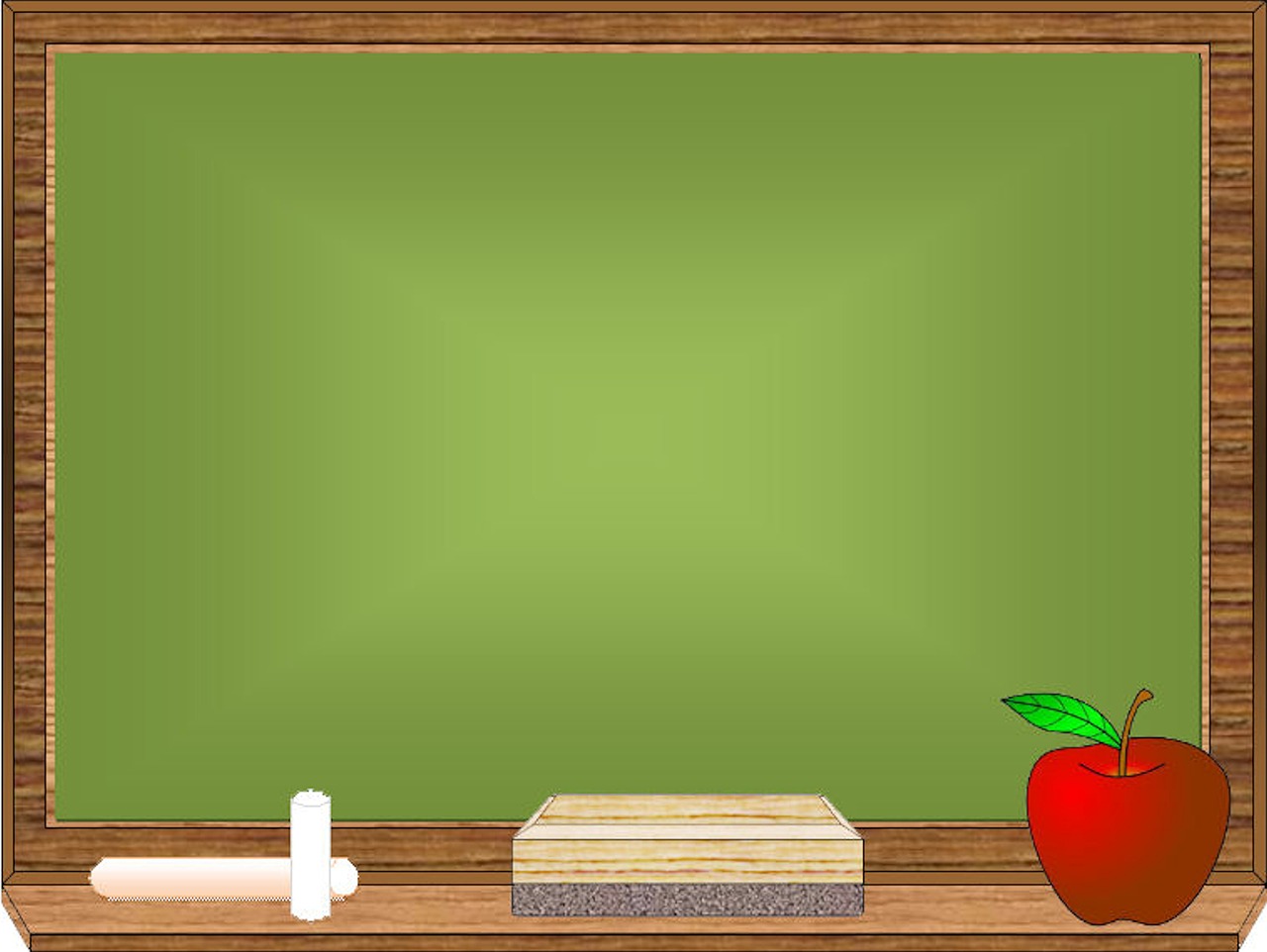 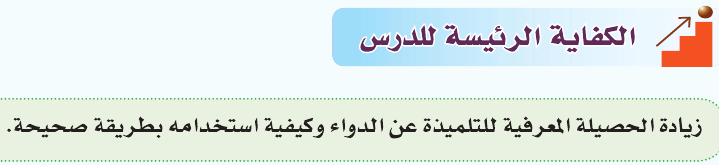 التاريخ:   /      /      هـ
الحصة:
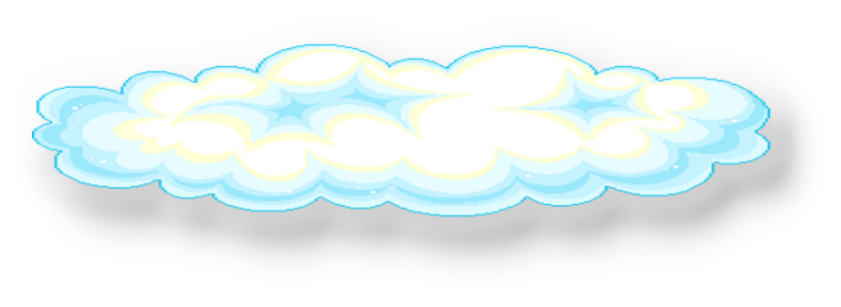 تابع السلامة في تناول الدواء
موضوع درسنا اليوم
افتحي الكتاب صفحة 20 ودوني
طالبتي الصغيرة هيا بنا نطبق (استراتيجية –تصفح الدرس) 
لمعرفة ماذا سنتعلم
رسم عقارب الساعات للدلالة على مواعيد تناول الدواء
تحديد الأخطاء في الصور المعروضة .
الاستدلال من السنة النبوية على أهمية التداوي
ما ينبغي أن نتخلص منه من الدواء بعد استعماله
تلخيص أهم الإرشادات من الدرس.
الدواء
هو العلاج الذي يصرفه الطبيب للمريض
السلامة
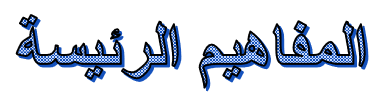 هي المحافظة على الأرواح باتخاذ الاحتياطيات الوقائية لمنع وقوع الضرر بإذن الله
المضاد
هو عبارة عن مادة أو مركب يقتل أو يثبط نمو الجراثيم
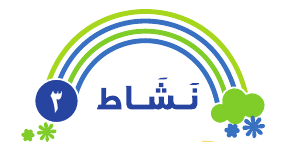 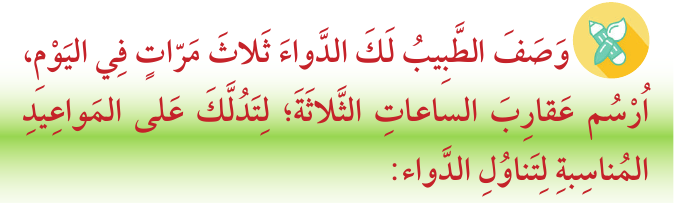 مع العلم انه اول جرعة تكون في تمام الساعة 7 صباحا
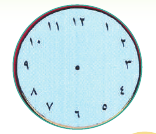 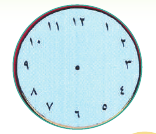 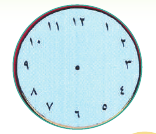 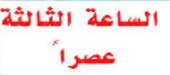 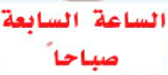 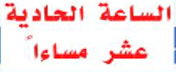 اكتشفي الأخطاء بالصور الاتية
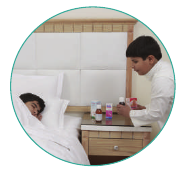 ترك الادوية بالقرب من متناول الاطفال
اكتشفي الأخطاء بالصور الاتية
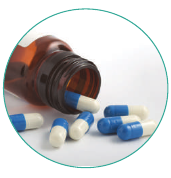 ترك غطاء الادوية مفتوح
اكتشفي الأخطاء بالصور الاتية
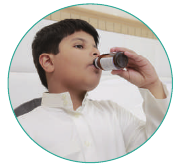 تناول الادوية بدون اشراف الوالدين
الربط بالدين
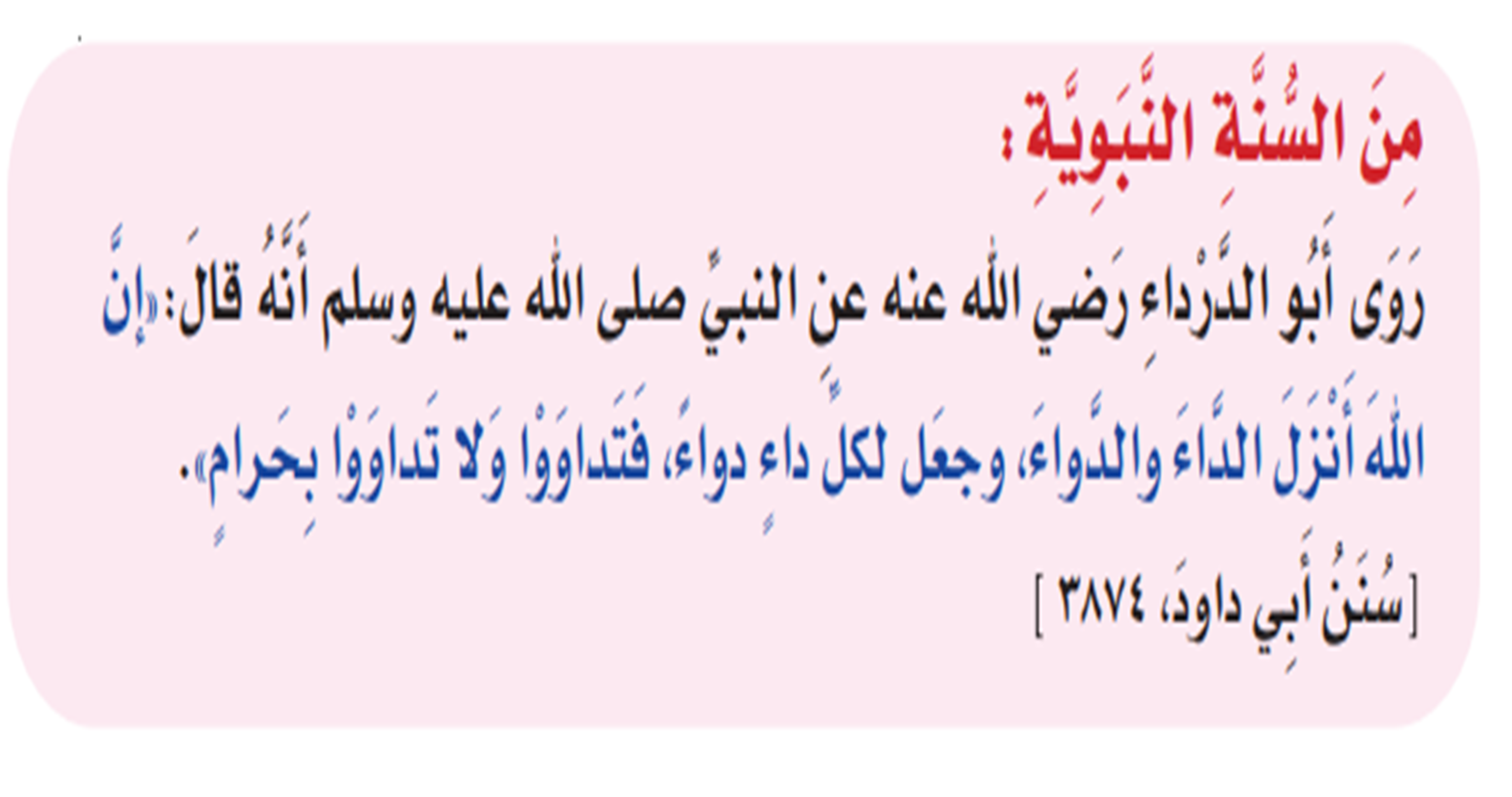 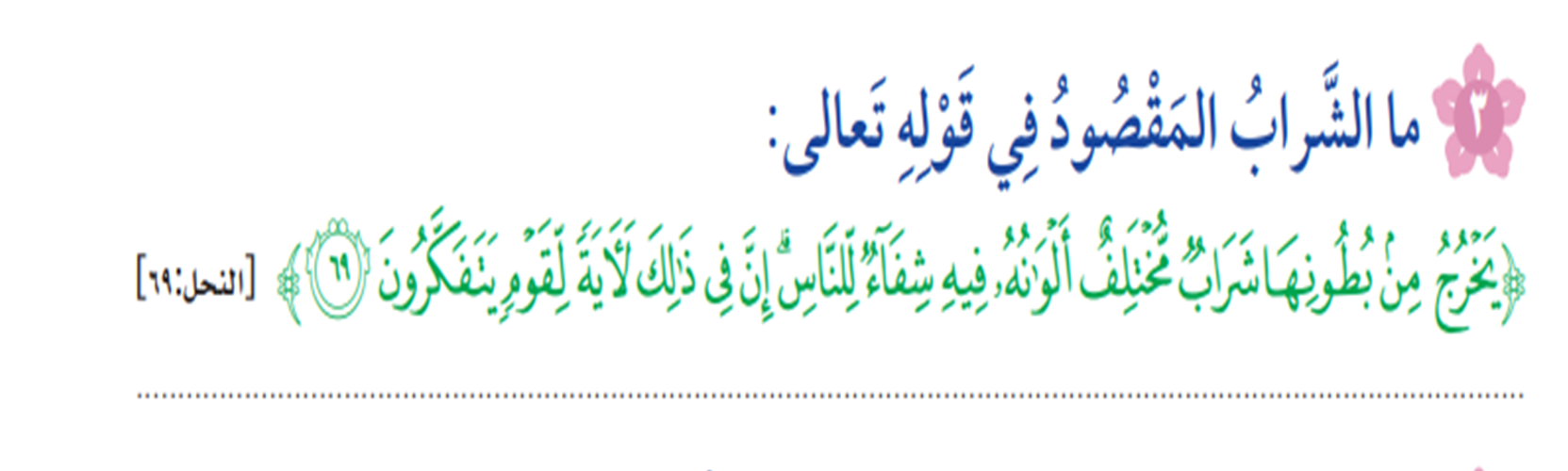 العســــــــل
هل نستعمل الأدوية على فترات ايام طويله؟ 
اذكري مثال
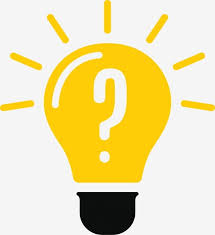 هل يوجد وصفات أدوية تستعمل على بضع ايام؟
 اذكري مثال
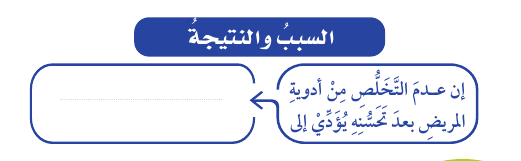 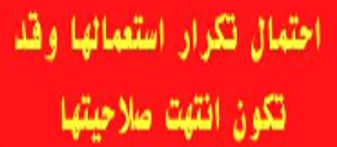 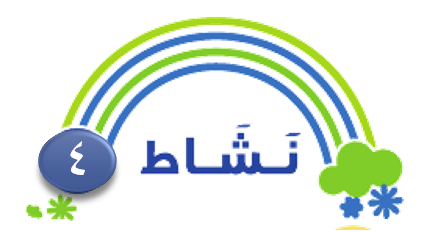 الان طالبتي افتحي كتابك
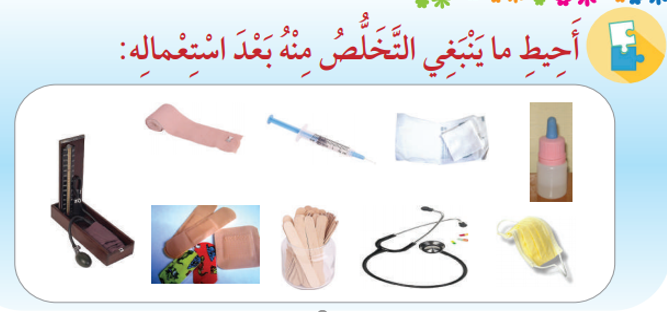 دور مملكتنا الحبيبة
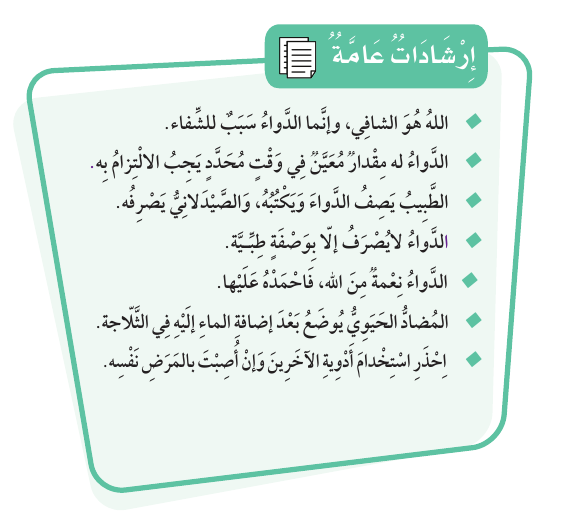 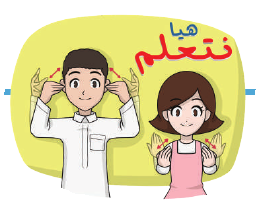 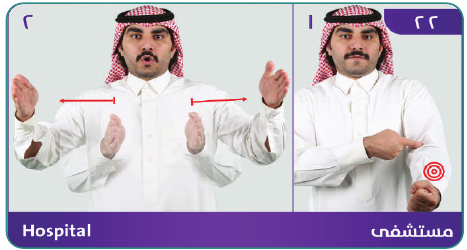 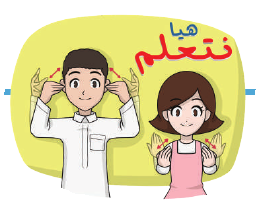 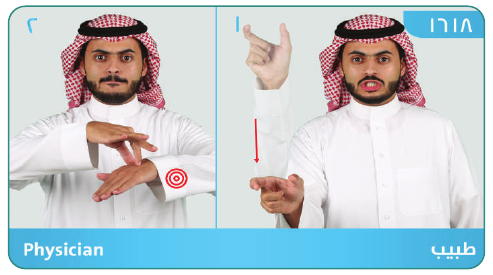 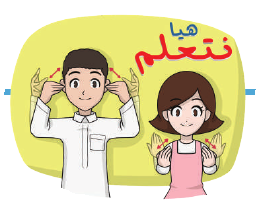 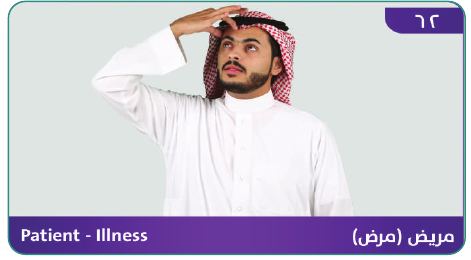 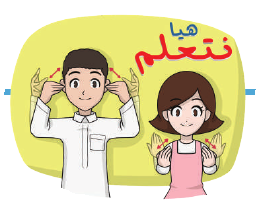 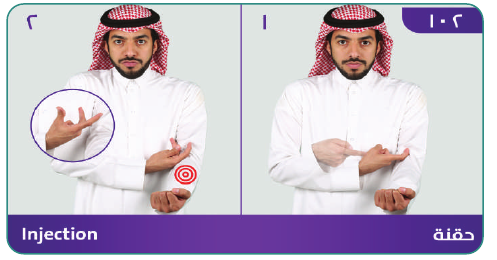 الواجب المنزلي
عددي مبادئ السلامة في تناول الدواء؟